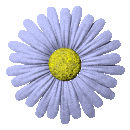 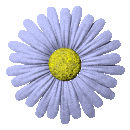 МУНИЦИПАЛЬНОЕ БЮДЖЕТНОЕ ДОШКОЛЬНОЕ ОБРАЗОВАТЕЛЬНОЕ УЧРЕЖДЕНИЕ ДЕТСКИЙ САД «КОЛОСОК»
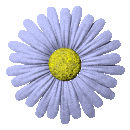 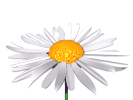 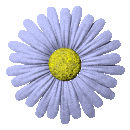 «Тонкость ощущения человека, эмоциональная восприимчивость, впечатлительность, чуткость, сопереживание, проникновение в духовный мир другого человека – всё это постигается прежде всего в семье»                              В.А. Сухомлинский
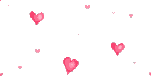 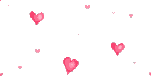 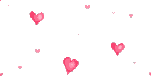 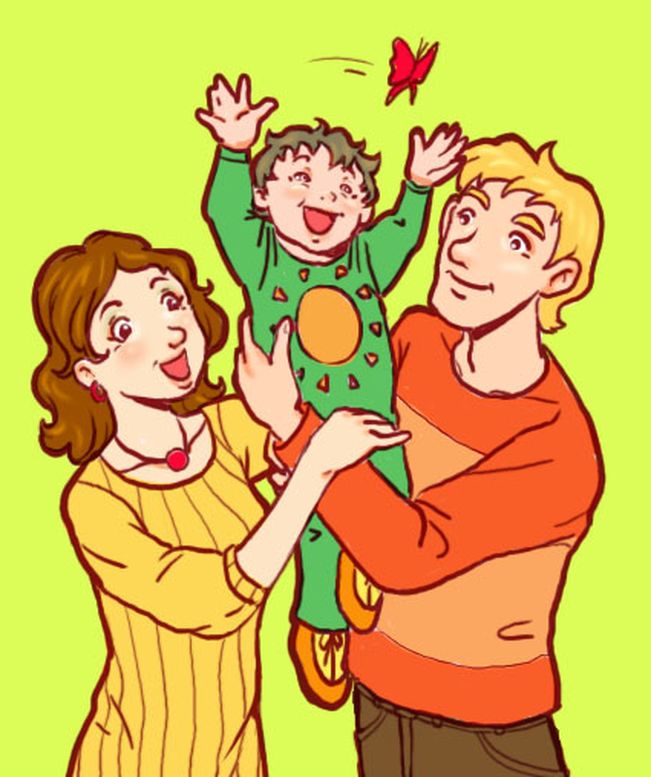 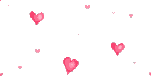 28.01.2017
2
Взаимодействие музыкального руководителя ДОУ с родителями
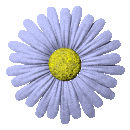 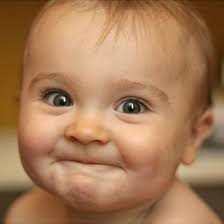 Цель:
Поиск новых форм сотрудничества музыкального руководителя с родителями. Акцентирование внимания на сохранении преемственности между семьей и дошкольным учреждением в подходах к решению задач музыкального образования детей.
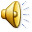 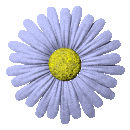 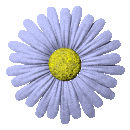 28.01.2017
3
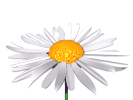 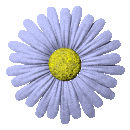 Задачи
-Развивать музыкально-художественную деятельность родителей и приобщать их к музыкальному искусству.
-Вовлечь родителей в воспитательно -образовательный процесс.
-Разнообразить формы дифференцированной роботы с родителями, чтобы пробудить интерес к жизни детей в дошкольном учреждении.
-Учить родителей совместной музыкальной, творческой и игровой деятельности со своими детьми.
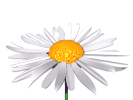 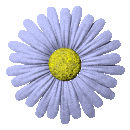 28.01.2017
4
Основные формы работы с родителями:
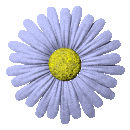 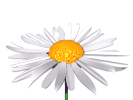 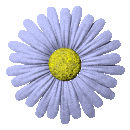 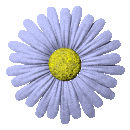 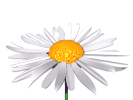 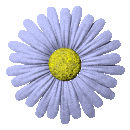 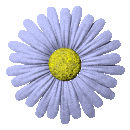 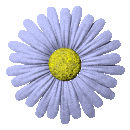 Открытые занятия с детьми в ДОУ для родителей
Цель: познакомить родителей со структурой и спецификой проведения занятий в ДОУ.
Воспитатель при проведении занятия может включить в него элемент беседы с родителями (ребенок может рассказать что-то новое гостю, ввести его в круг своих интересов).
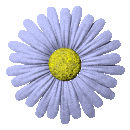 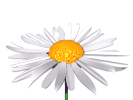 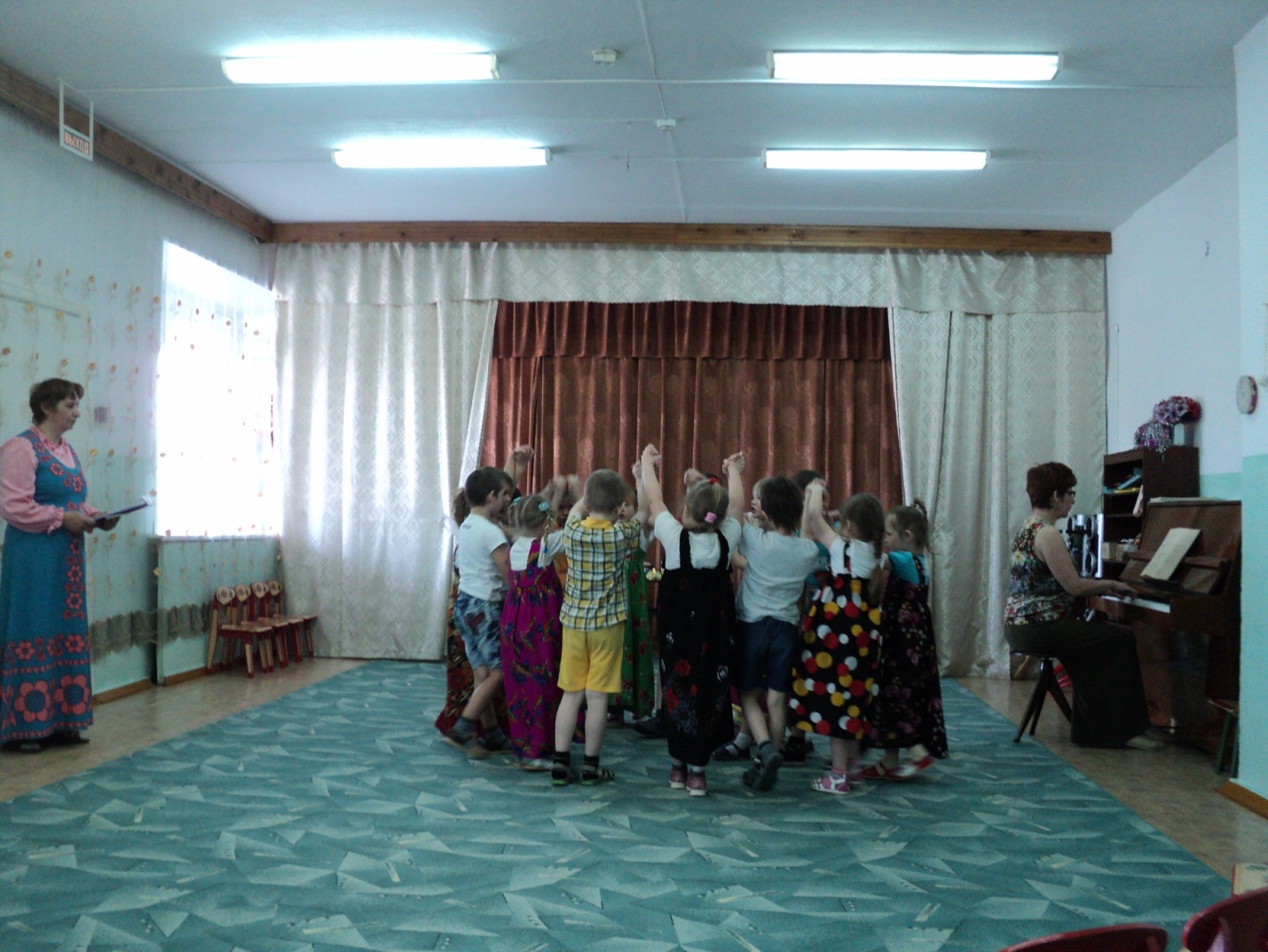 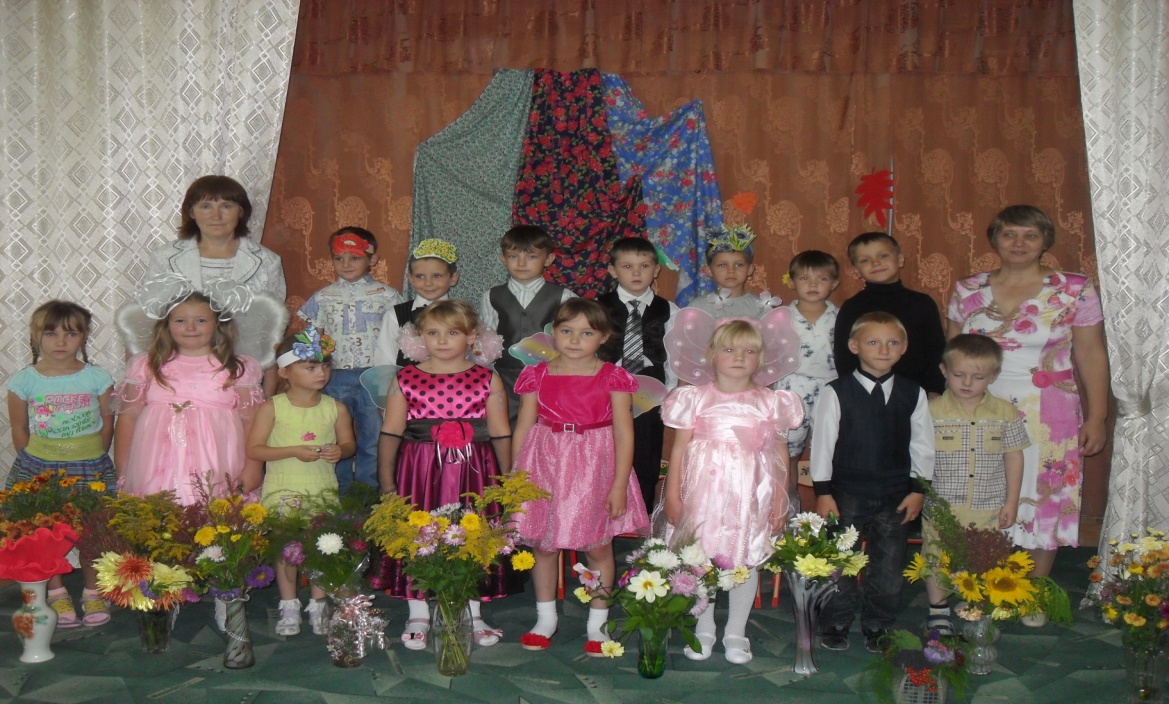 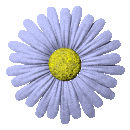 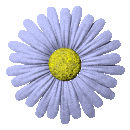 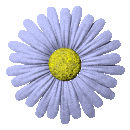 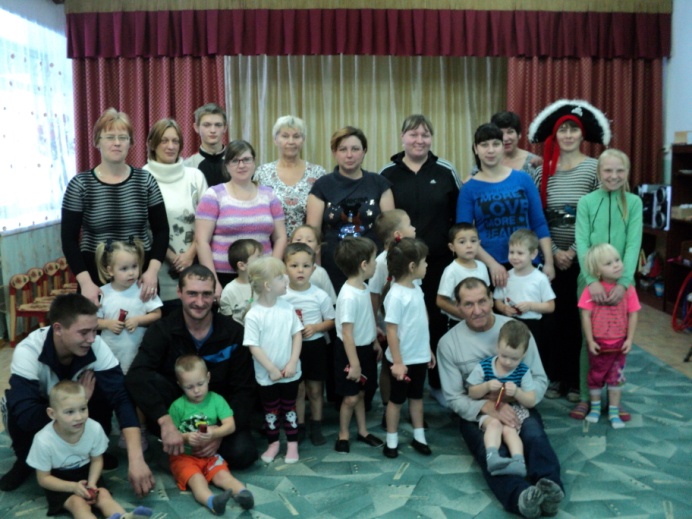 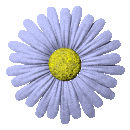 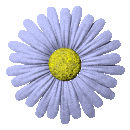 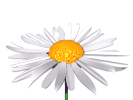 В нашем детском саду осуществляется тесное сотрудничество с родителями, отношения с которыми строятся по принципу доверительного партнерства , моральной поддержки и взаимопонимания. Мы опираемся на родителей не только как на помощников детского учреждения, а как на равноправных участников формирования детской личности.
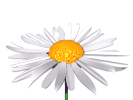 28.01.2017
7
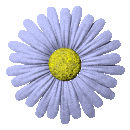 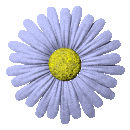 Педагогические беседы с родителями
Это наиболее доступная форма установления связи педагога с семьей, она может использоваться как самостоятельно, так и в сочетании с другими формами: беседа при посещении семей, на родительском собрании, консультации.

Цель: оказать родителям своевременную помощь по тому или иному вопросу воспитания, способствовать достижению единой точки зрения по этим вопросам.

Рекомендуется при проведении беседы выбирать наиболее подходящие условия и начинать ее с нейтральных вопросов, затем переходить непосредственно к главным темам.
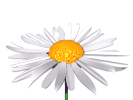 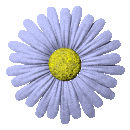 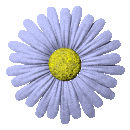 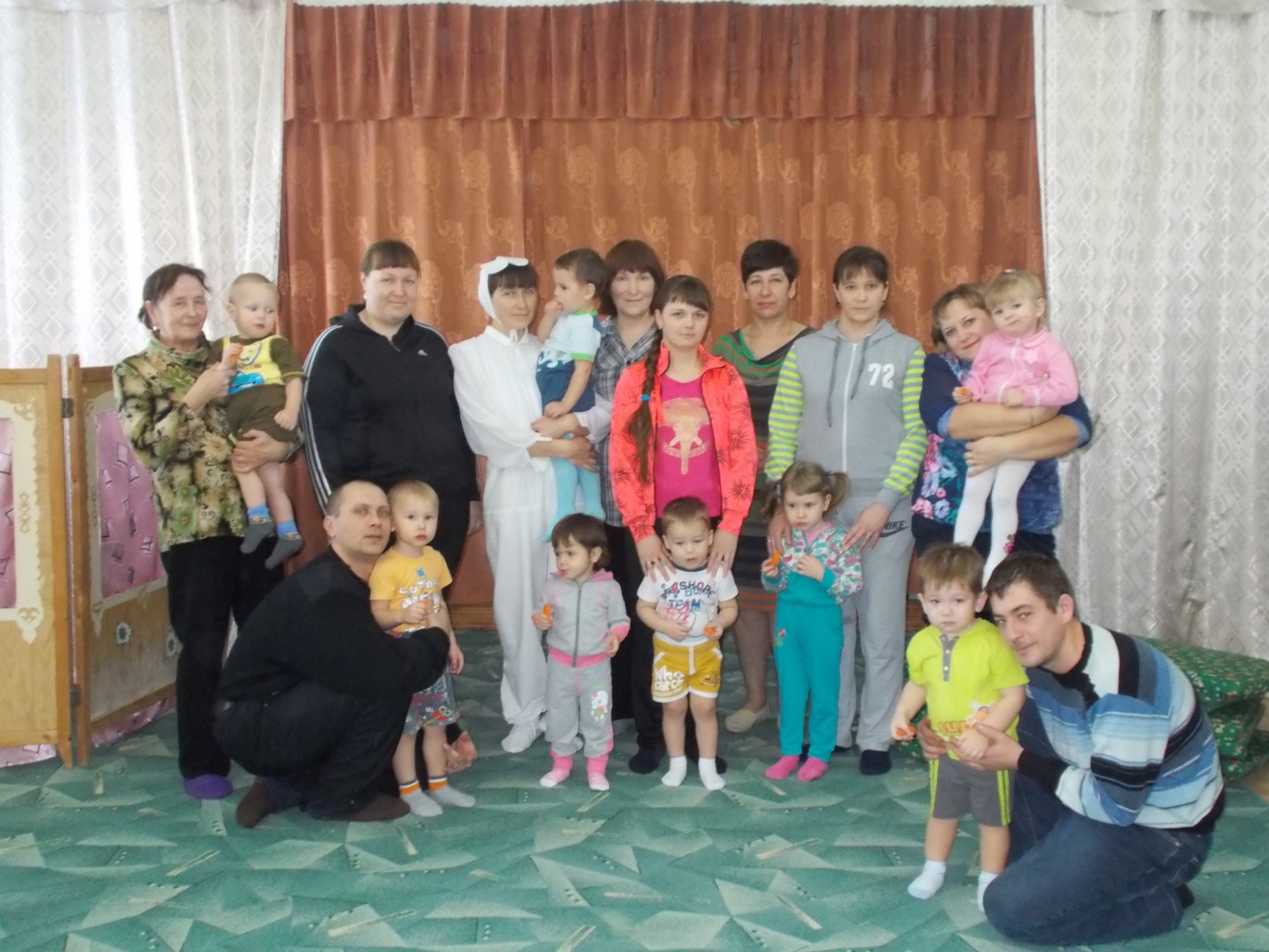 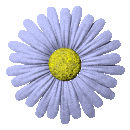 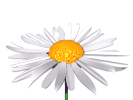 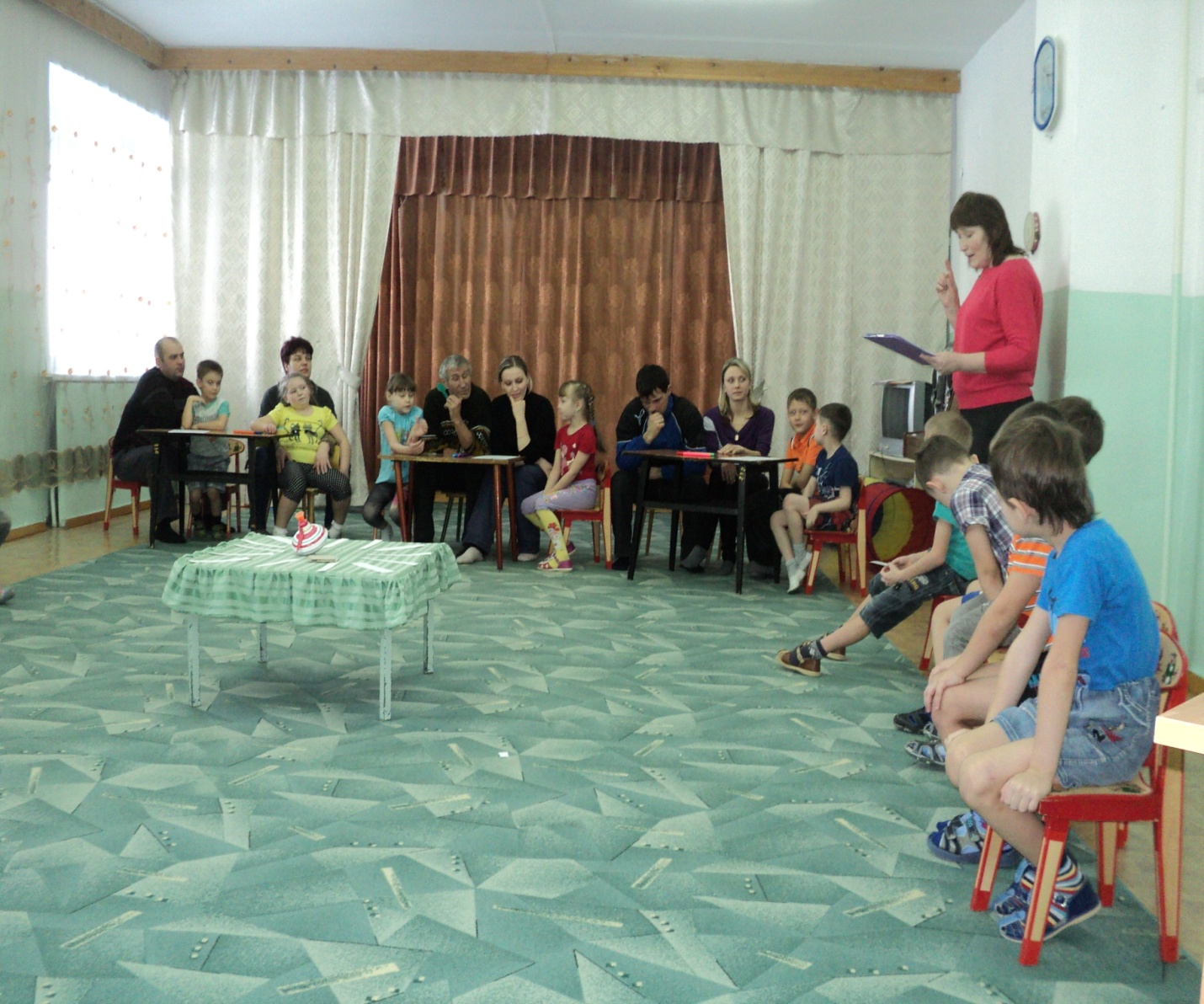 Всюду с нами музыка рядышком живёт, В старой доброй скрипочке
 свой мотив несёт Крылья есть у музыки
 если грустно вам, Вас поднимет музыка прямо к облакам.
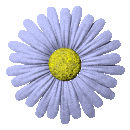 28.01.2017
9
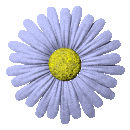 Тематические консультации
Консультации близки к беседам, главное их отличие в том, что педагог, проводя консультацию, стремится дать родителям квалифицированный совет.
Консультации могут быть плановыми и неплановыми, индивидуальными и групповыми. 
"Круглый стол" с родителями
Цель: в нетрадиционной обстановке с обязательным участием воспитателей обсудить с родителями актуальные проблемы воспитания.
На заседание "круглого стола" приглашаются родители, выразившие желание участвовать в обсуждении той или другой темы.
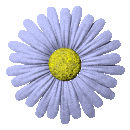 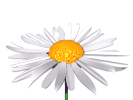 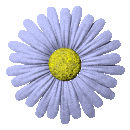 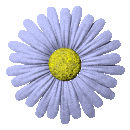 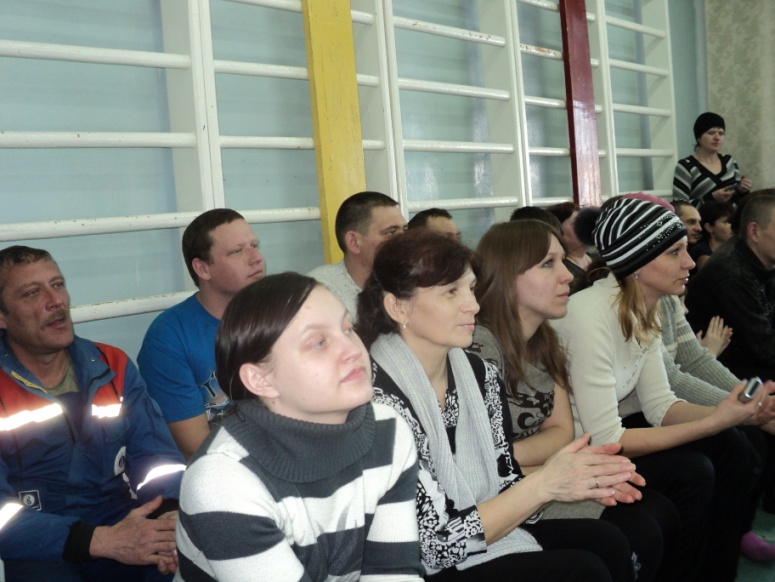 28.01.2017
11
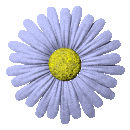 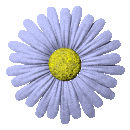 Игровые тренинги с родителями!
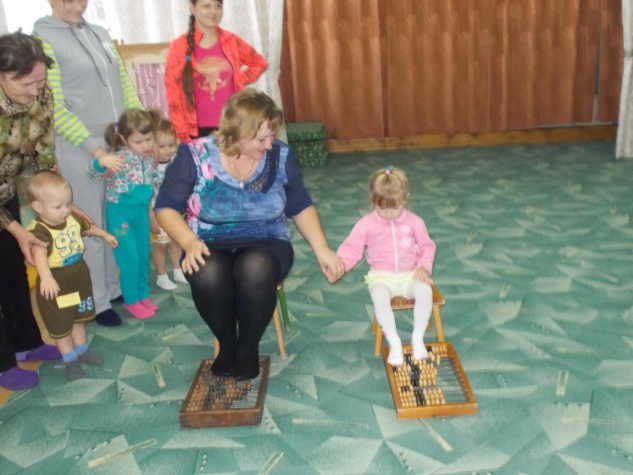 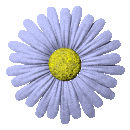 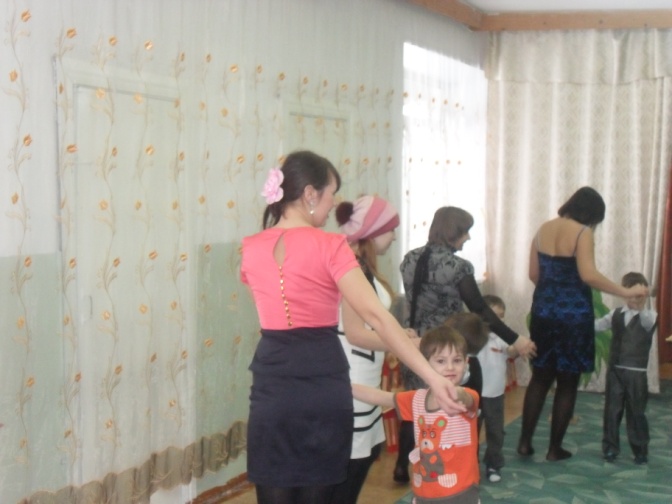 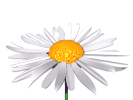 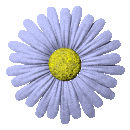 Открытые занятия с родителями!
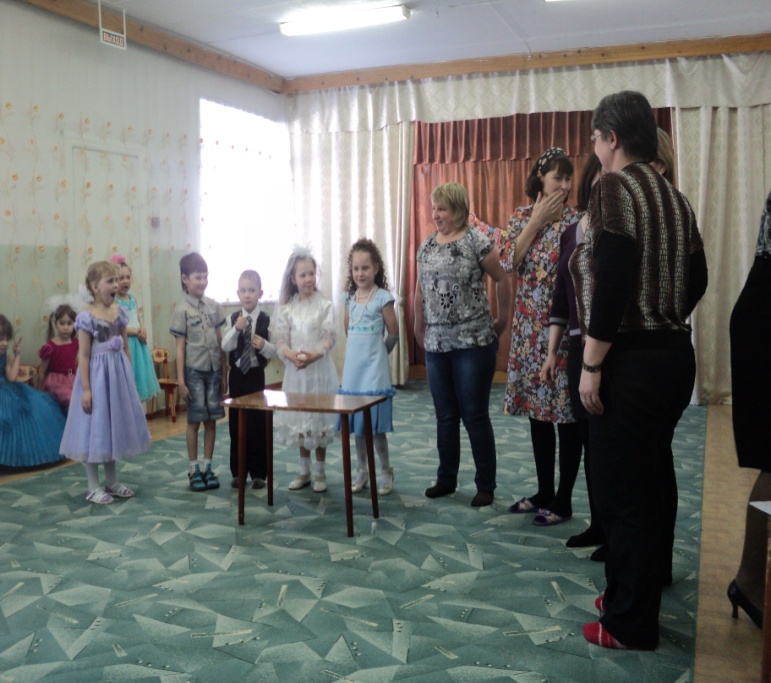 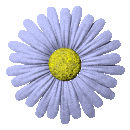 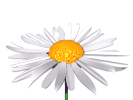 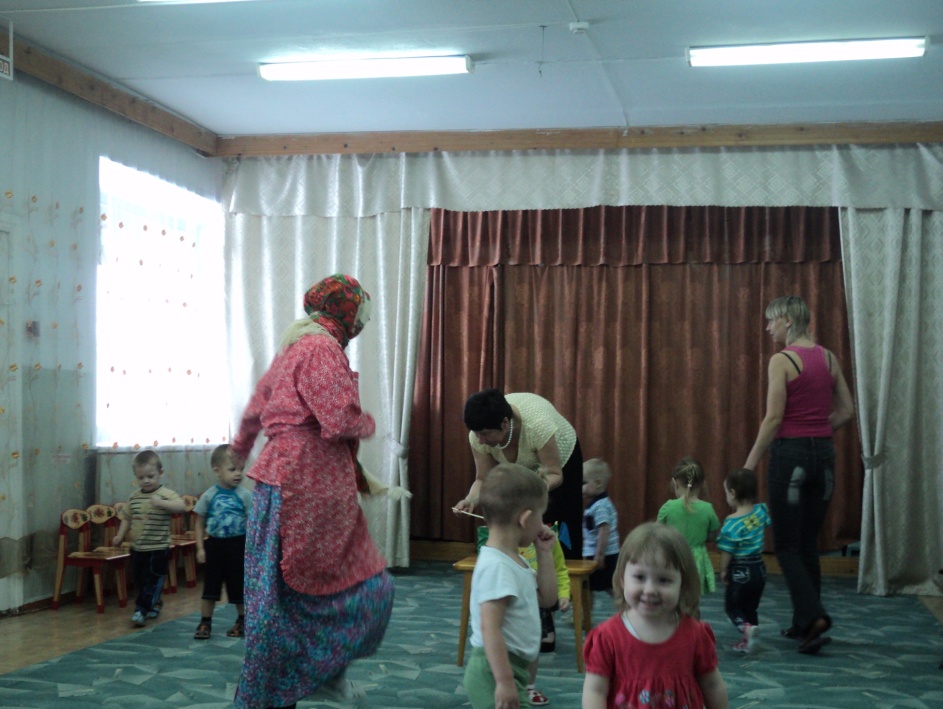 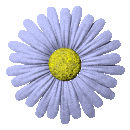 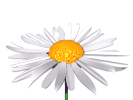 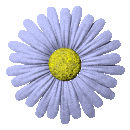 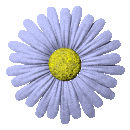 28.01.2017
13
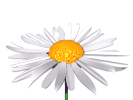 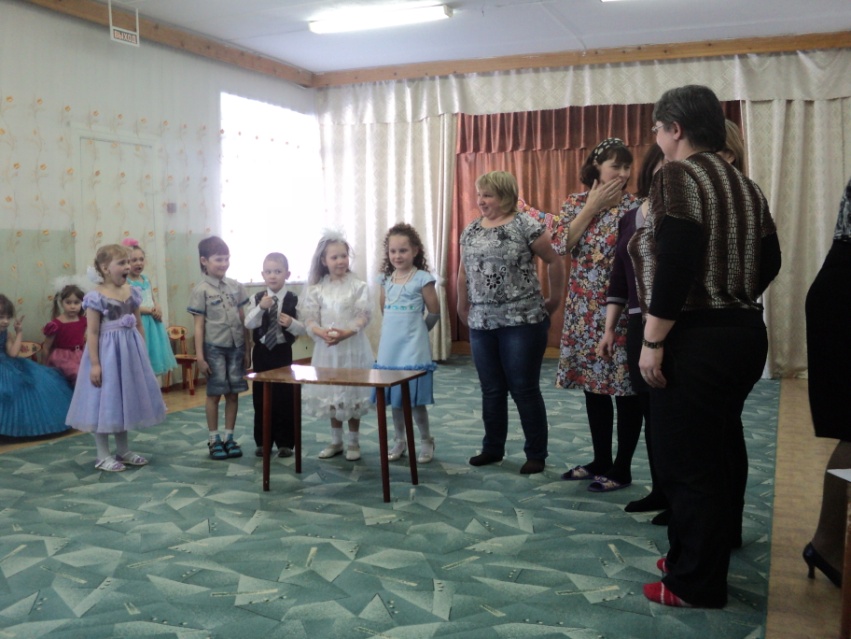 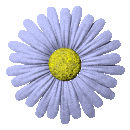 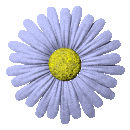 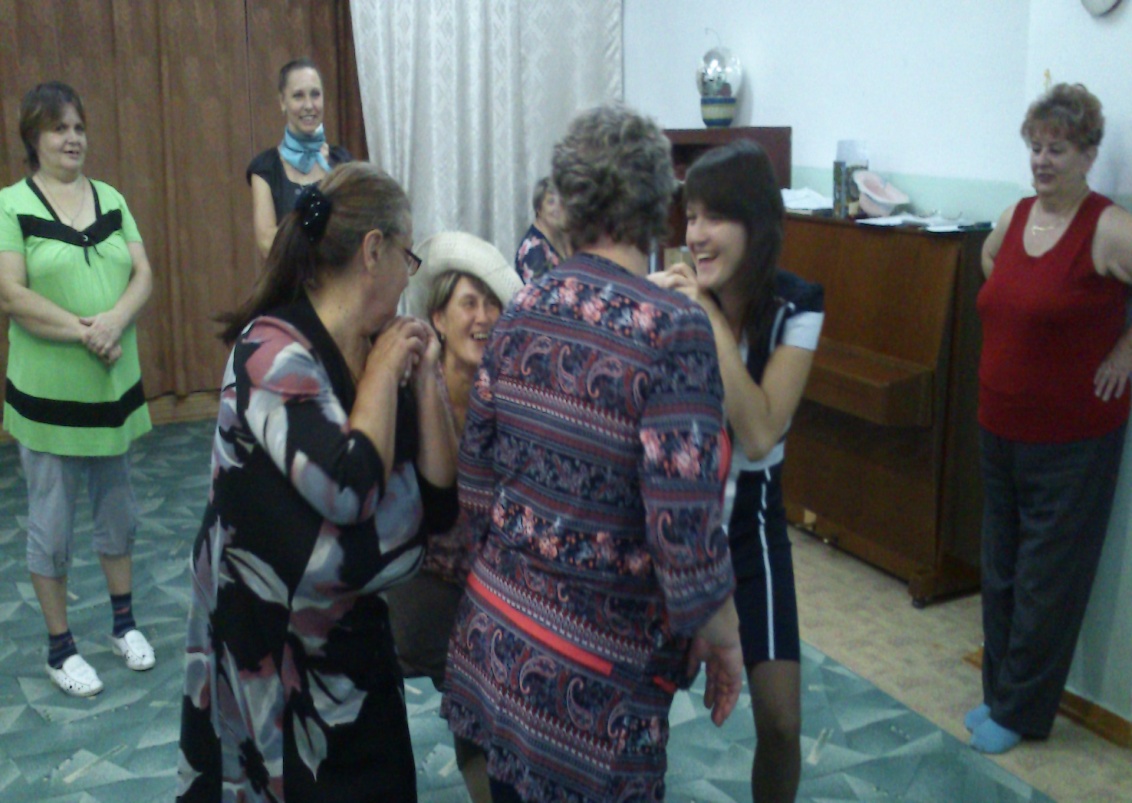 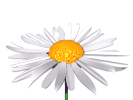 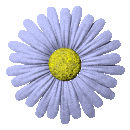 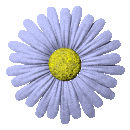 28.01.2017
14
Влияние семьи на развитие ребенка.Семья для ребенка — это место его рождения и основная среда обитания. Она определяет очень многое в жизни ребенка. Связь между родителями и детьми относится к наиболее сильным человеческим связям.
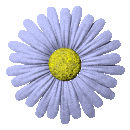 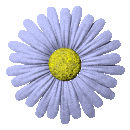 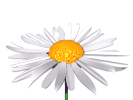 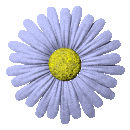 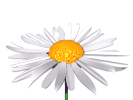 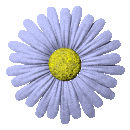 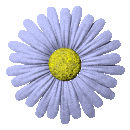 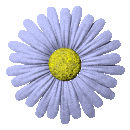 Любовь родителей — величайший и незаменимый источник духовного и эмоционального развития ребенка, его нравственных качеств, чувства уверенности в себе, позитивного восприятия мира.
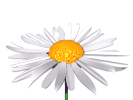 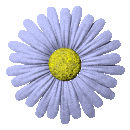 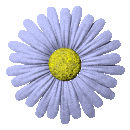 Что могут делать родители в детском саду:
показывать детям музыкальные сказки, истории
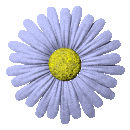 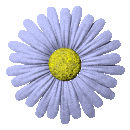 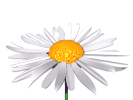 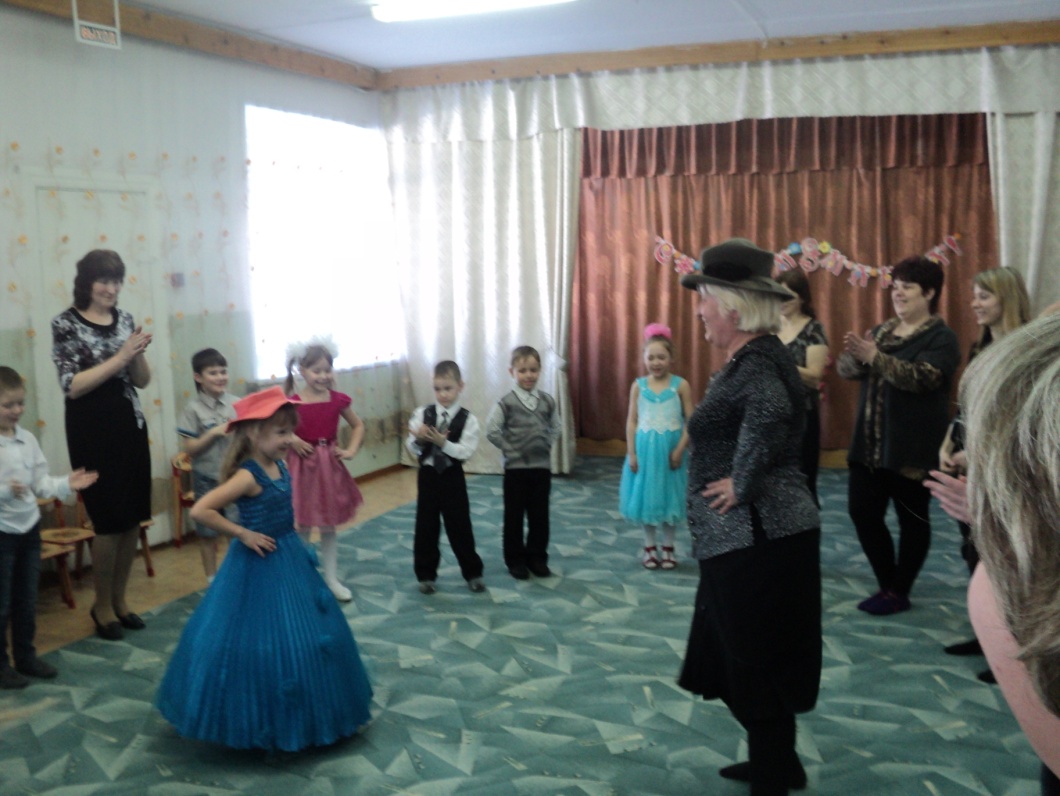 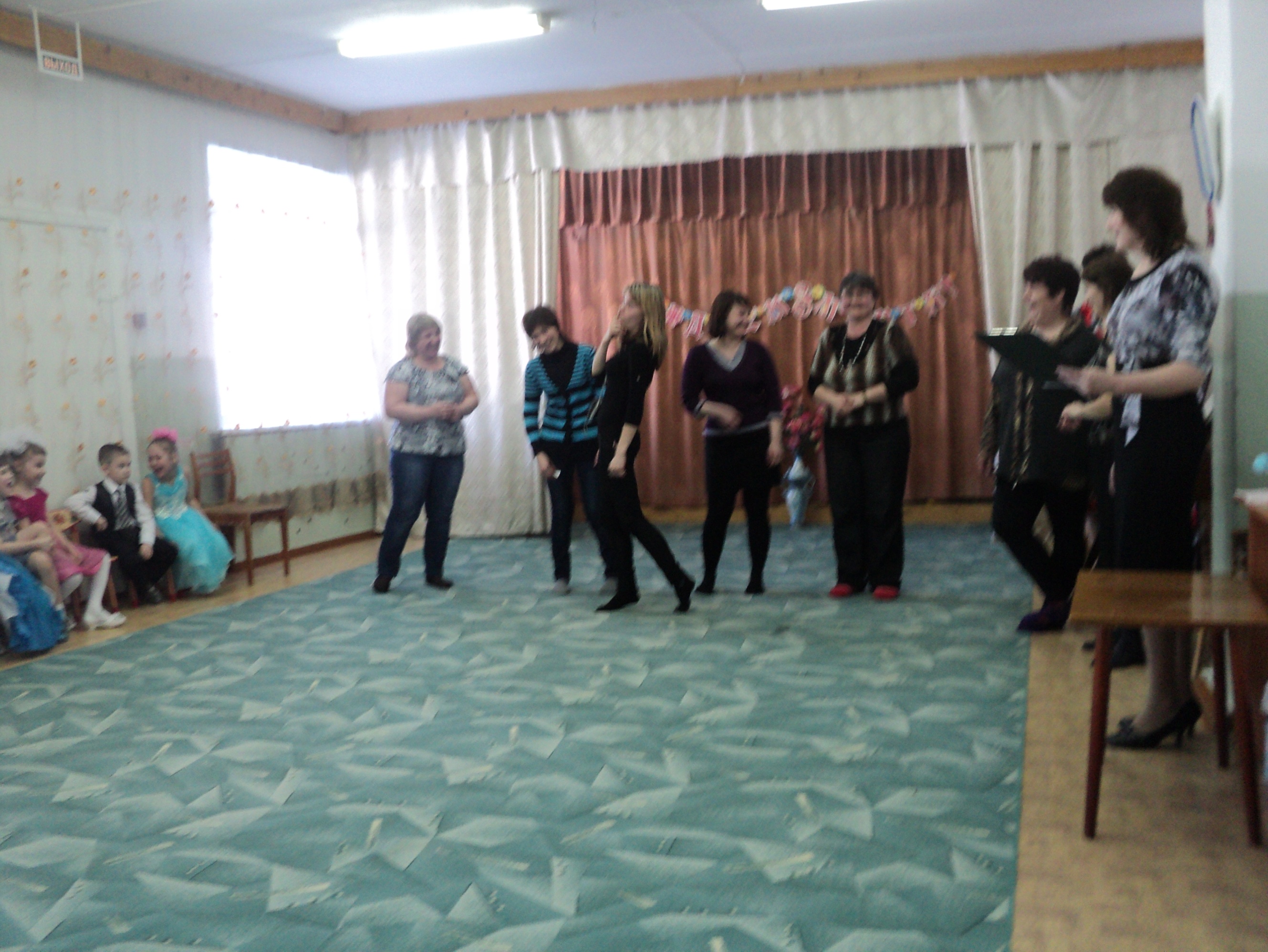 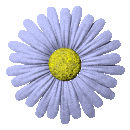 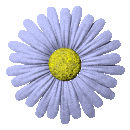 - -изготовление нетрадиционных музыкальных инструментов
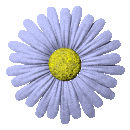 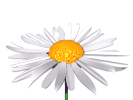 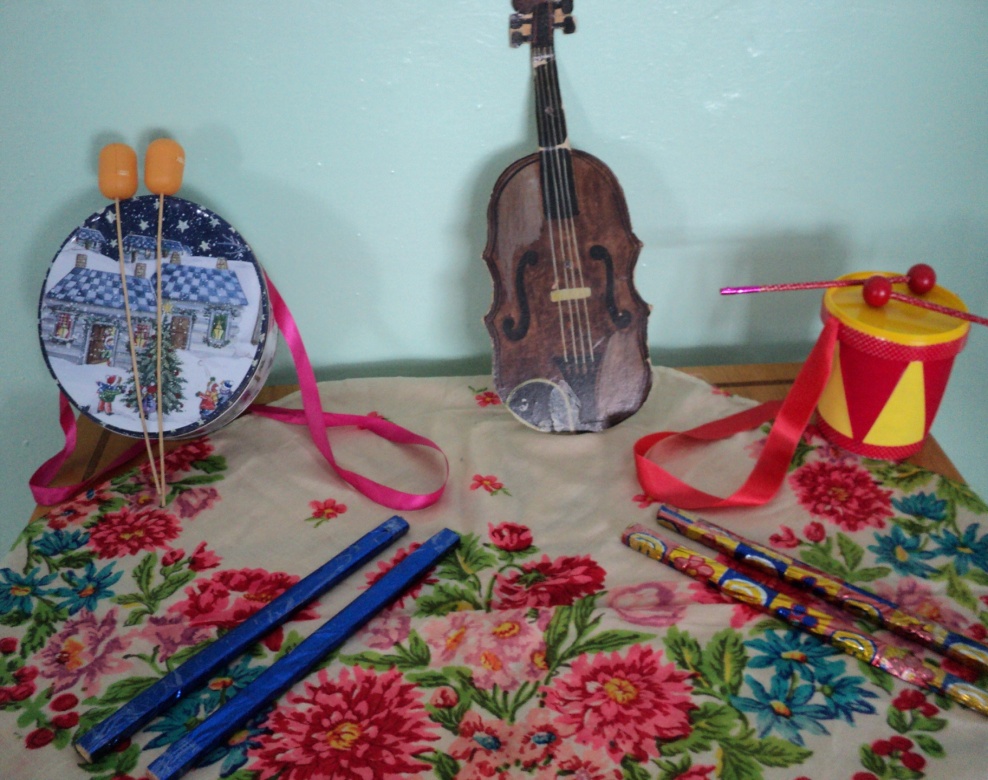 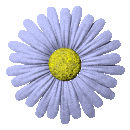 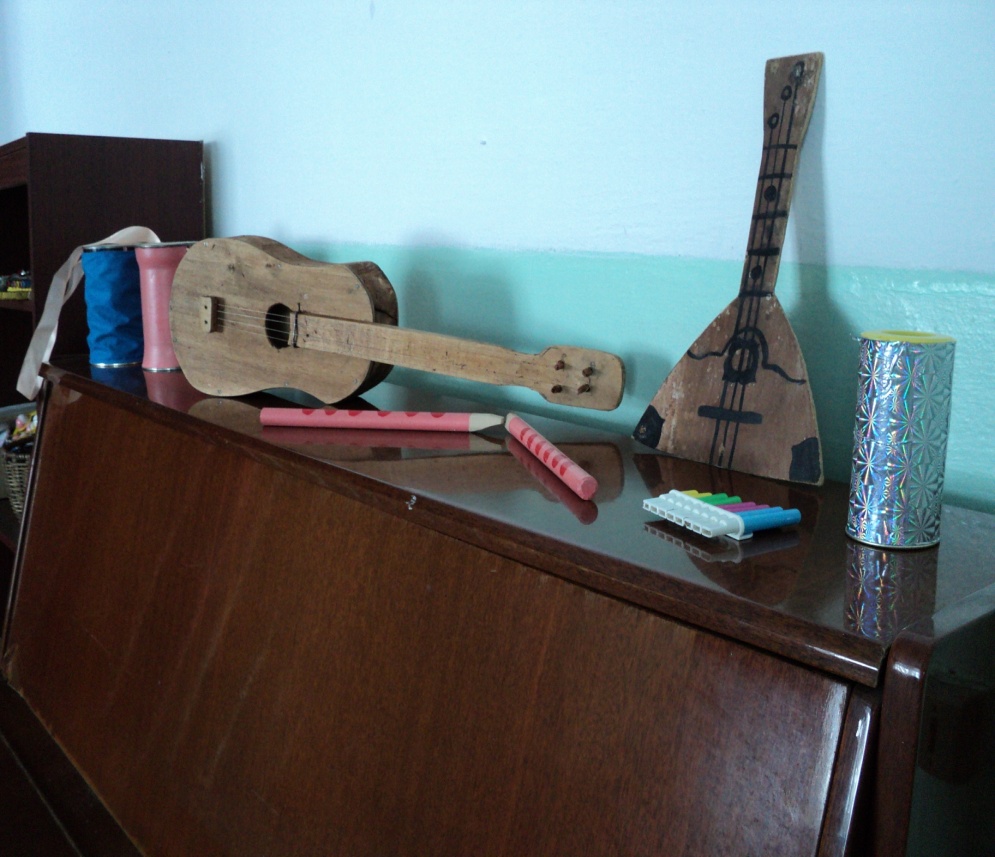 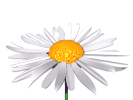 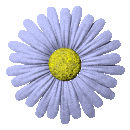 28.01.2017
18
- участвовать в праздниках (например, к празднику «День матери» принести альбомы, семейные реликвии, рассказать детям о себе, своей семье и т. д.)
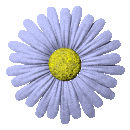 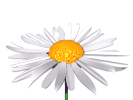 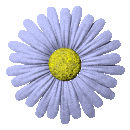 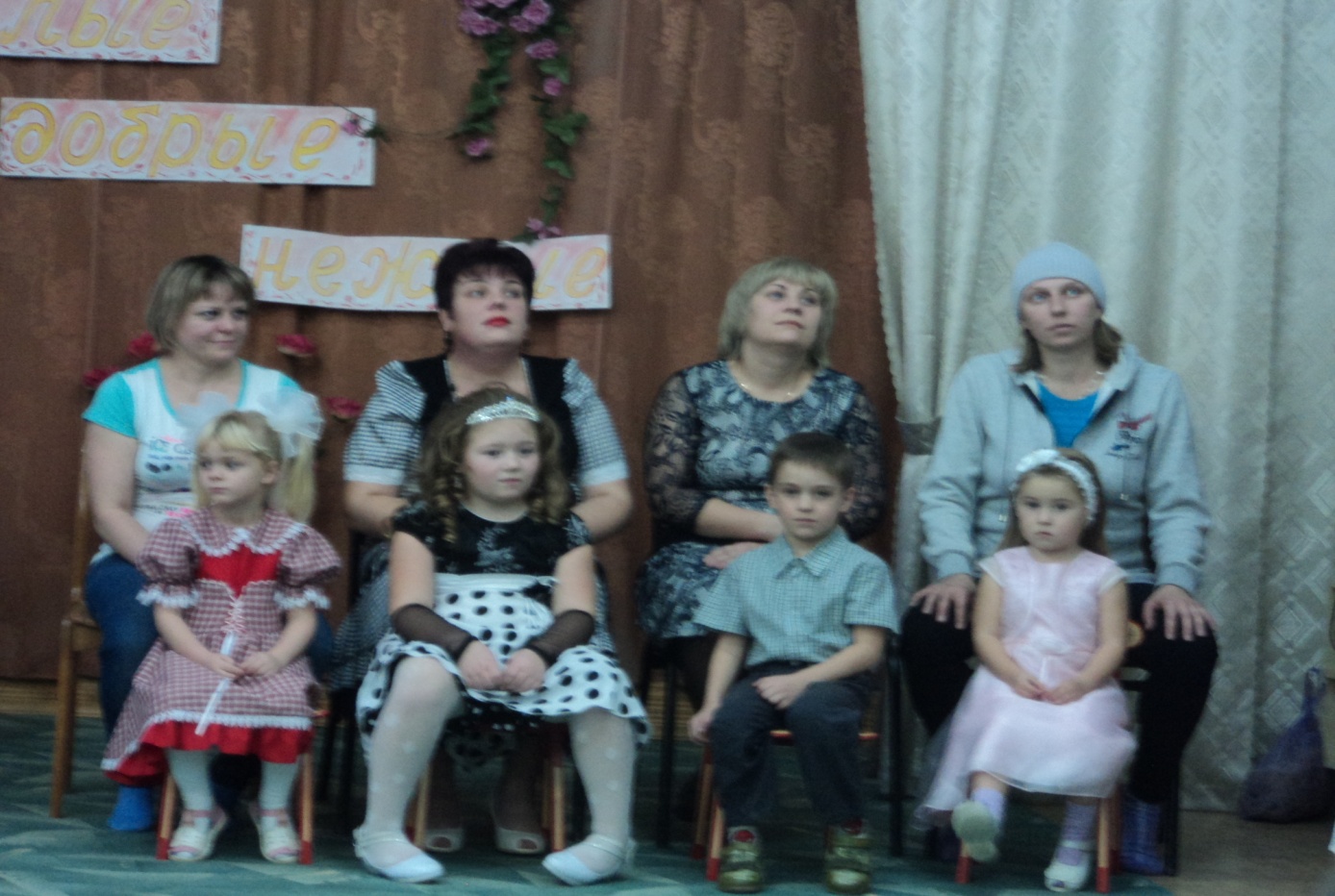 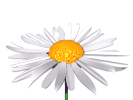 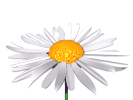 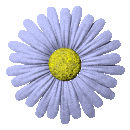 28.01.2017
19
А на носу уже и праздник.         Готовиться к нему пора.         Костюмы шить, писать сценарий,         Ждет этот праздник детвора!
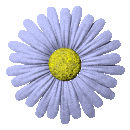 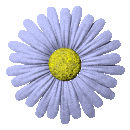 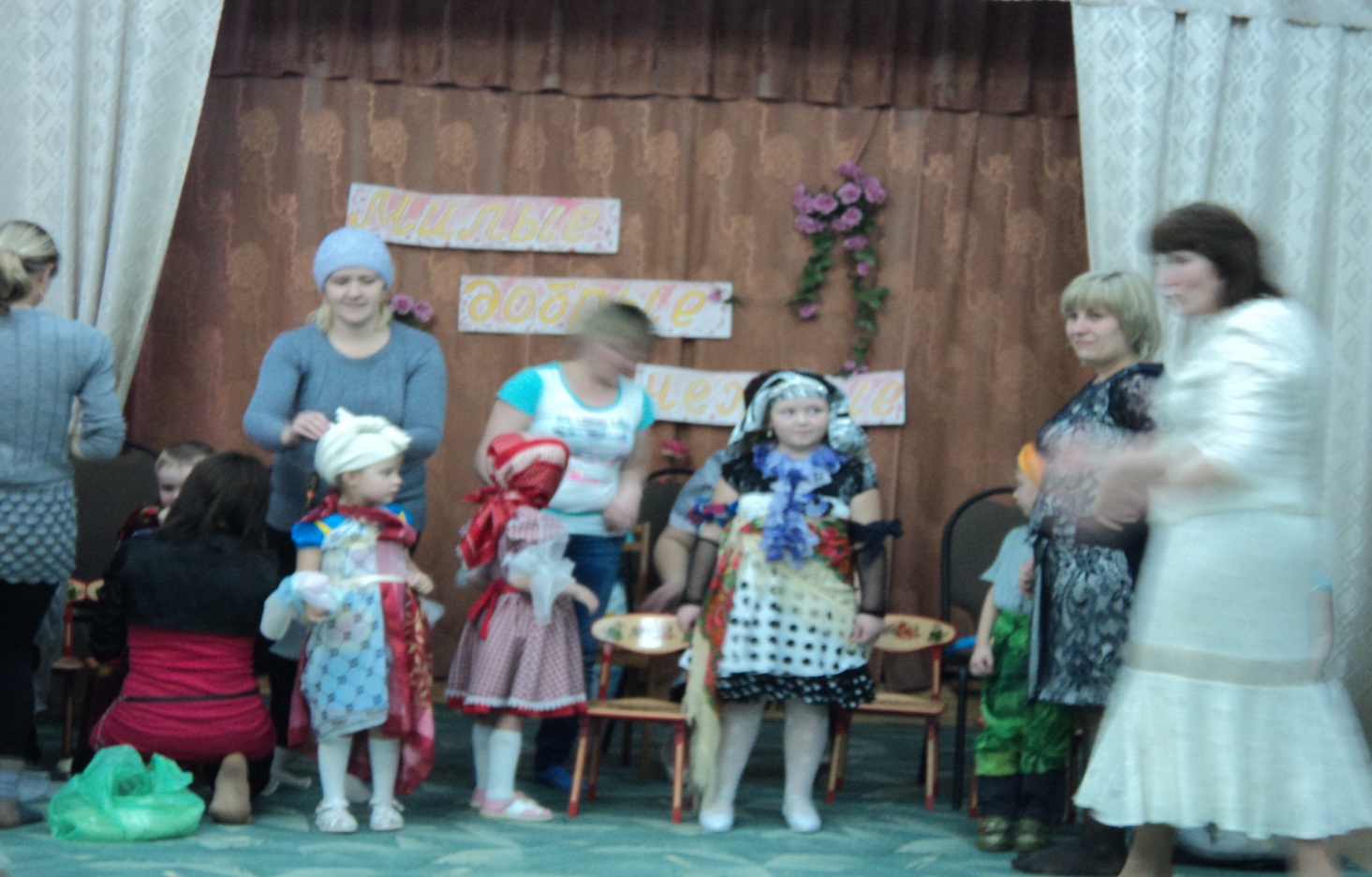 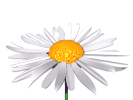 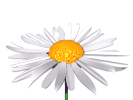 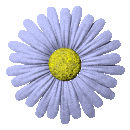 28.01.2017
20
Сухомлинский писал: "Жизнь детей  без музыки невозможна, как невозможна без игры и без сказки. "
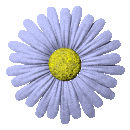 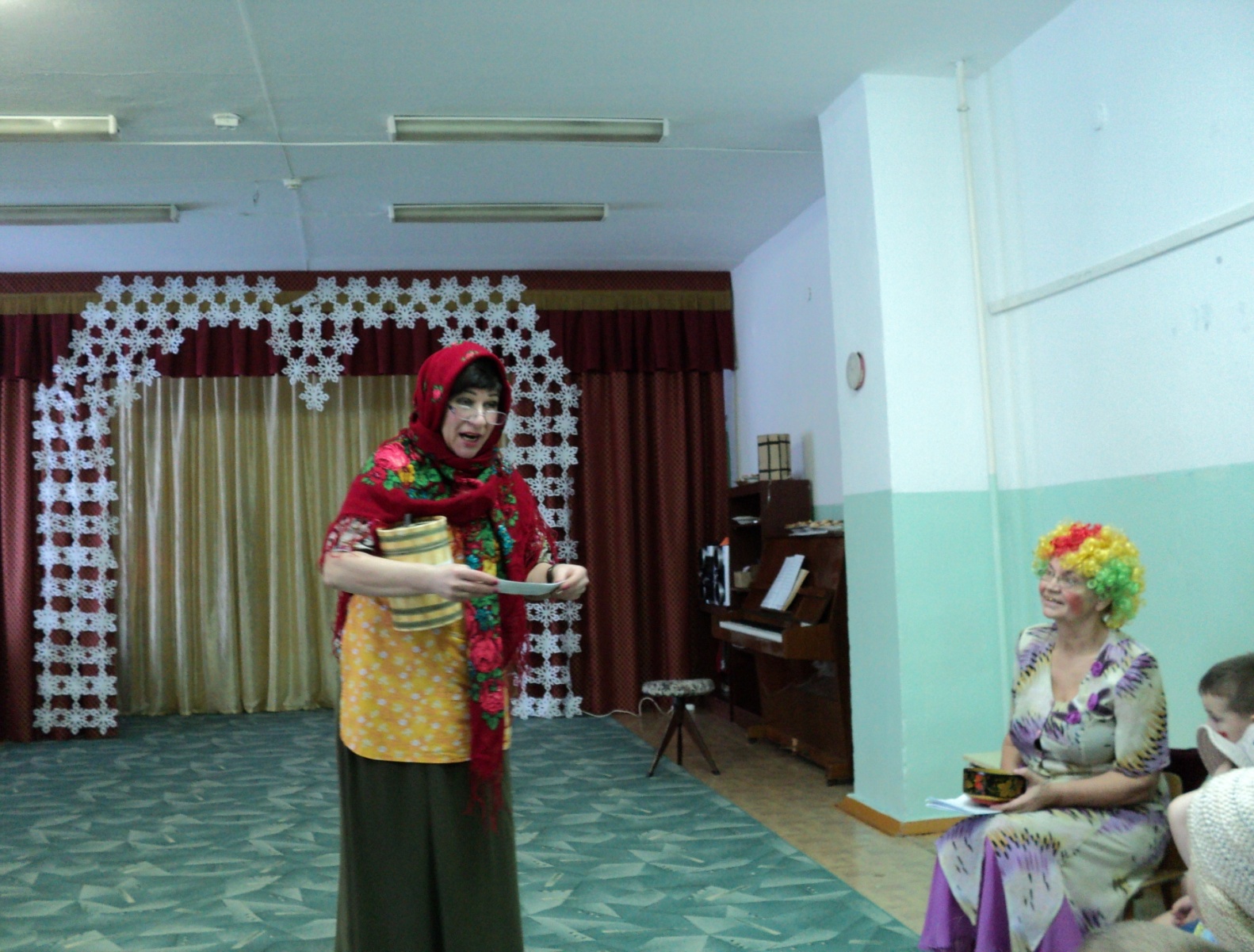 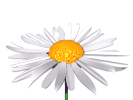 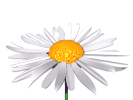 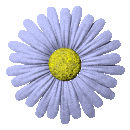 28.01.2017
21
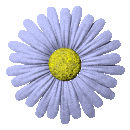 Придет к нам старая Яга,Чтоб пакости нам сделать,А мы ей песенку споемИ будем с нею бегать!
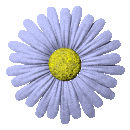 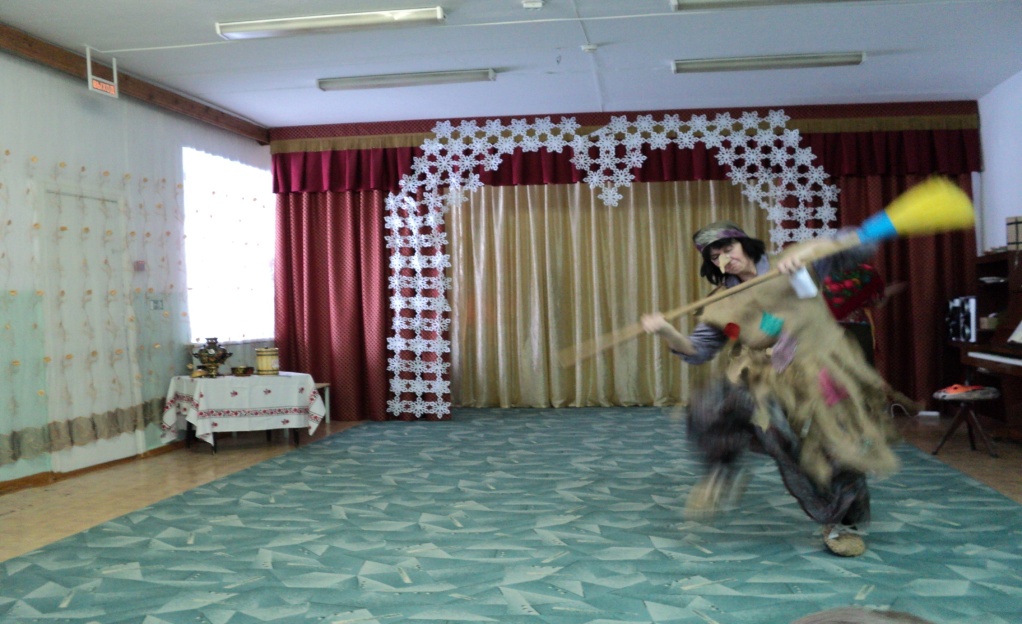 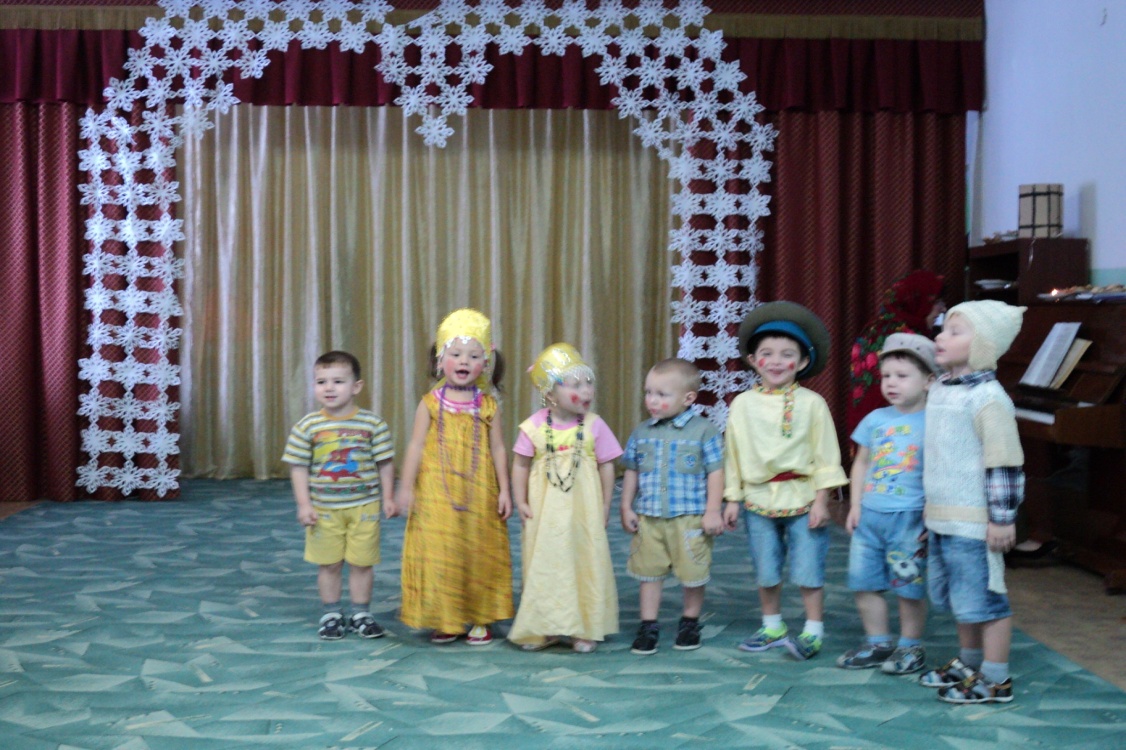 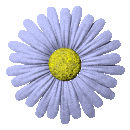 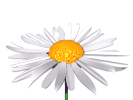 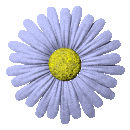 28.01.2017
22
И хоровод мы заведем,Сыграем, спляшем снова!Стихи расскажем и споемОб этом дне веселом!
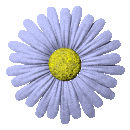 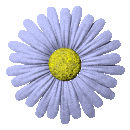 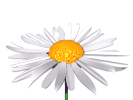 28.01.2017
23
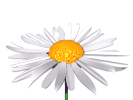 Вот так живем в саду родном,                     Живем мы и не тужим.                    А с музыкою верной                    Мы все, конечно, дружим!
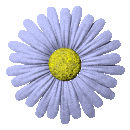 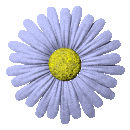 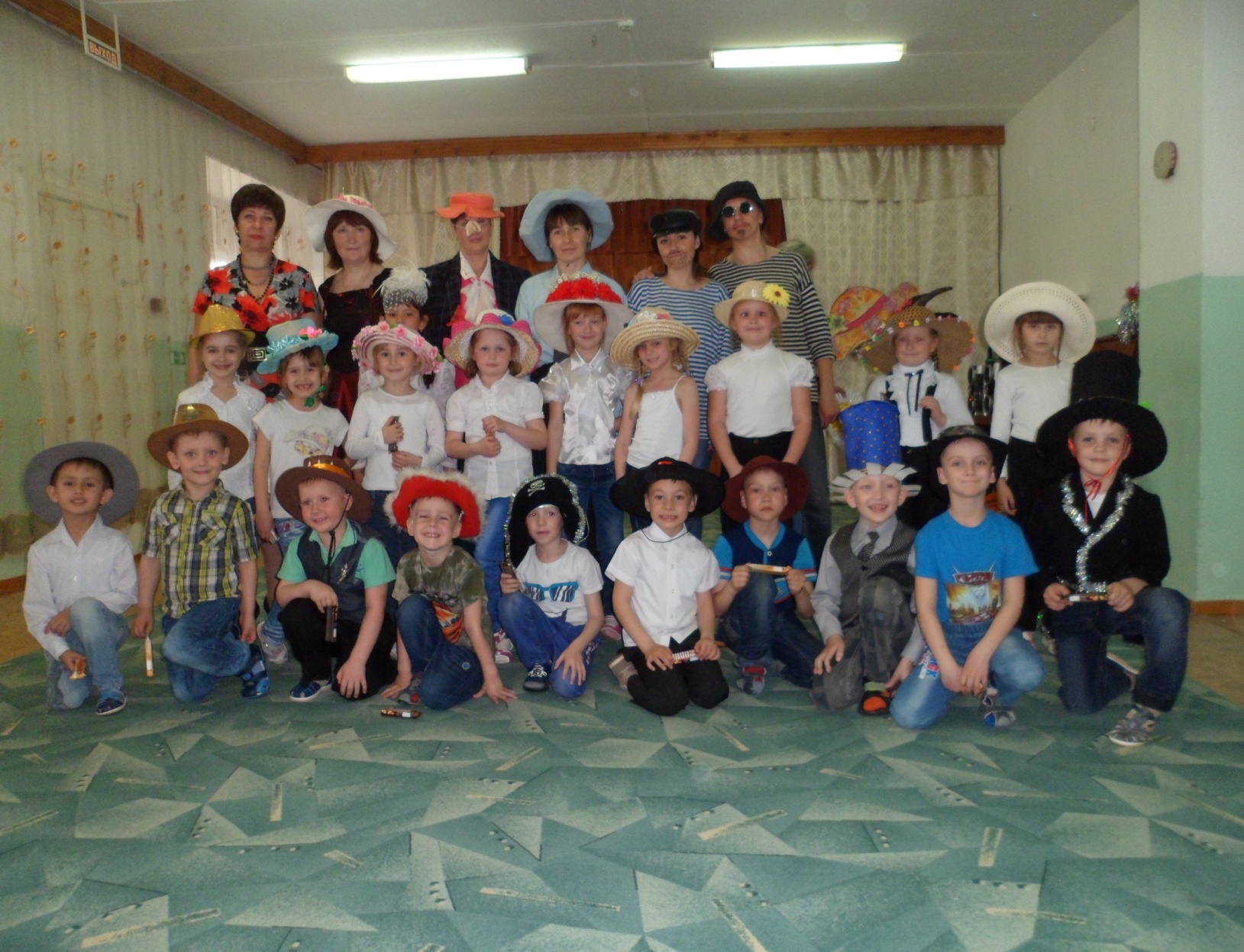 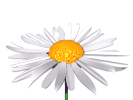 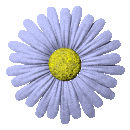 28.01.2017
24
Рекомендации для вовлечения родителей в совместную деятельность
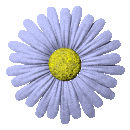 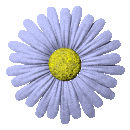 Важно создать и использовать возможности для доверительного общения.
Нужно использовать различные виды деятельности и обмениваться информацией друг с другом.
Уделять время для совместных дискуссий с семьями.
Стараться внимательно слушать.
Важно вносить большое количество интересных ролей для родителей.
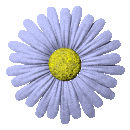 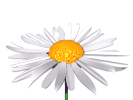 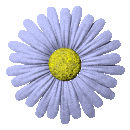 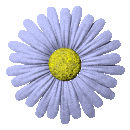 Советы, которые помогут активизировать участие родителей:
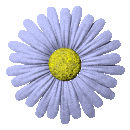 Проявляйте взаимное уважение друг к другу. 
Поощряйте инициативу, творчество и фантазию родителей, помогайте им.
 Привлекайте родителей, к занимательным мероприятиям детского сада.
Используйте разнообразные виды участия родителей, проявляйте чуткость и понимание.
Помните!!! У всех людей - разные ресурсы и образ жизни. Что свойственно одному человеку, не подходит другому.
Позвольте родителям самим выбирать, какую помощь они могут оказать детскому саду.
Доводите до сведения родителей, что их участие в жизни ДОУ ценится, а любая помощь с их стороны приветствуется.
Будьте терпеливыми к ним.
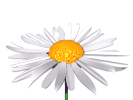 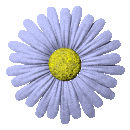 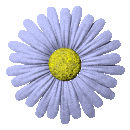 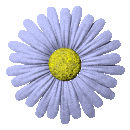 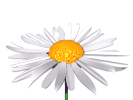 Спасибо за внимание!
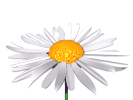 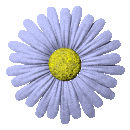 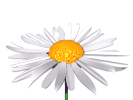 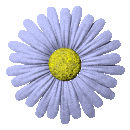 28.01.2017
27